МУНИЦИПАЛЬНОЕ БЮДЖЕТНОЕ ОБЩЕОБРАЗОВАТЕЛЬНОЕ УЧРЕЖДЕНИЕ «СРЕДНЯЯ ОБЩЕОБРАЗОВАТЕЛЬНАЯ ШКОЛА №8»
Тема проекта: «Война глазами детей»
Номинация: социальный проект
Авторы проекта: ученики
4 класса: Обидина Полина, Дмитриев Максим

Руководитель  проекта: Набиуллина И. М. учитель начальных классов
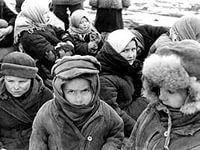 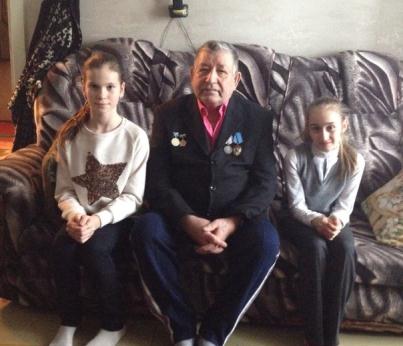 «Дети войны»
Федеральный законопроект РФ о статусе детей Великой Отечественной войны
Статья №1:
«Гражданам РФ, родившимся в период с 23 июня 1928 года до 3 сентября 1945 года, устанавливается статус  «детей Великой отечественной войны»
Статья №2:
Предоставление «детям войны» социальных пособий, субсидий, социальных услуг и жизненно необходимых товаров.
Проблема №1:
отсутствие полной информации 
о детях войны, 
проживающих 
в городе Нефтеюганске
Проблема №2:
утрата связующей нити поколений
Цель проекта:
создание книги памяти «Детство, опаленное войной» 
для формирования гражданско-патриотического сознания подрастающего поколения
Задачи проекта:
собрать  информацию для создания банка данных   о детях войны;
привлечь общественное внимание к проблемам «детей войны»; 
создать  страницу на школьном сайте для размещения информации  о детях войны; 
собрать материал для издания книги памяти «Детство, опаленное войной»; 
оказать  социальную помощь детям войны; 
формировать уважительное отношение к старшему поколению и чувство гордости за свой народ и страну.
Акция «Живая память»
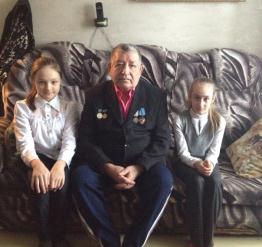 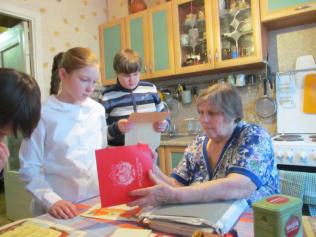 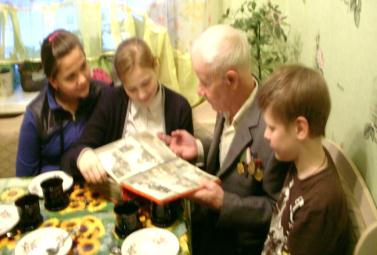 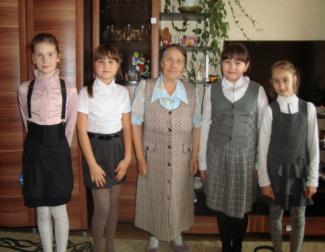 Банк данных
Встречи с заместителем главного редактора газеты «Здравствуйте, нефтеюганцы!» С.В. Бабаяном и директором Нефтеюганской типографии «Технологии Сервиса» Е. Е. Пономаревой.
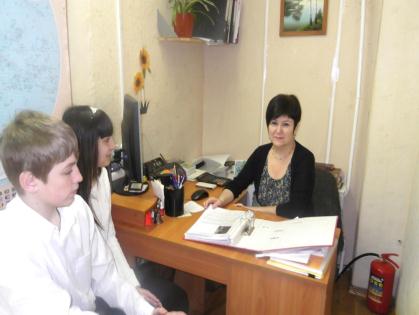 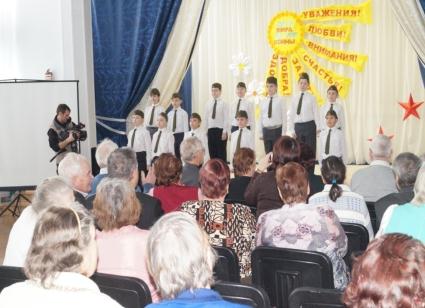 «Дети мира – детям войны»
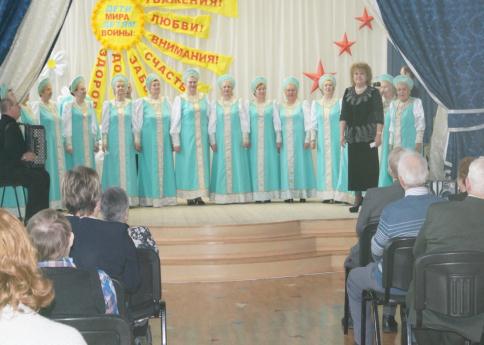 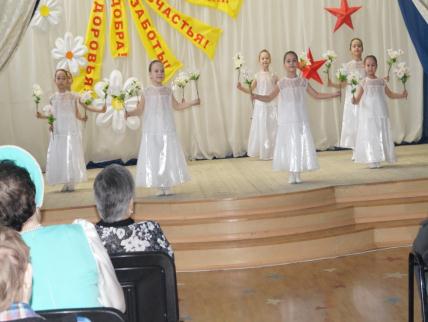 Экспозиция «Они защищали    Родину»
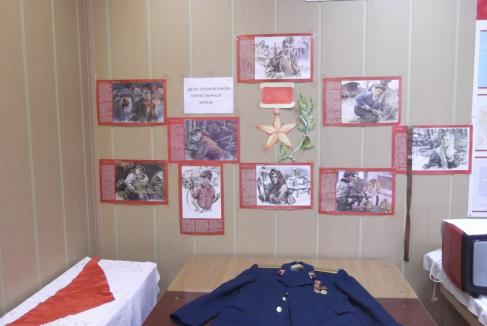 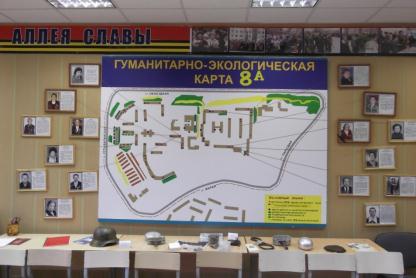 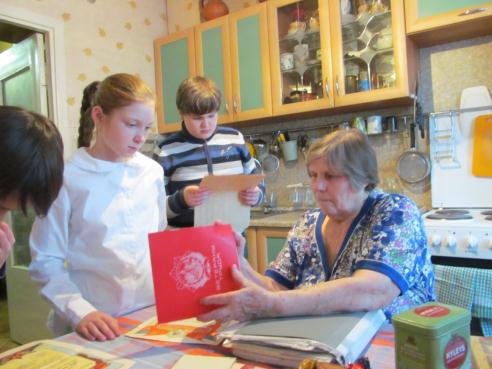 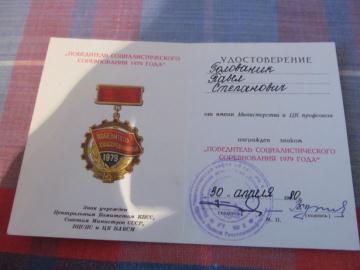 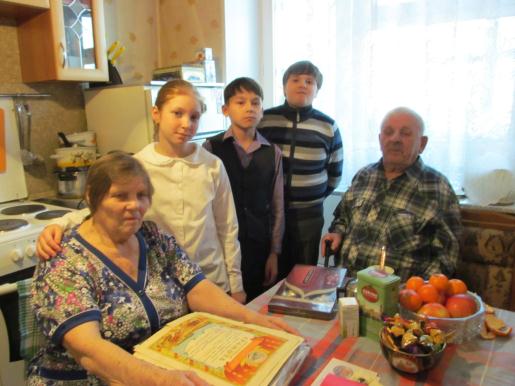 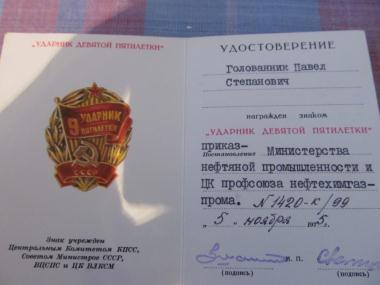 Акция «Ветеран живет рядом»
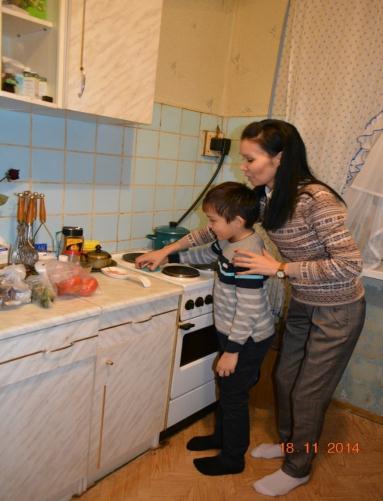 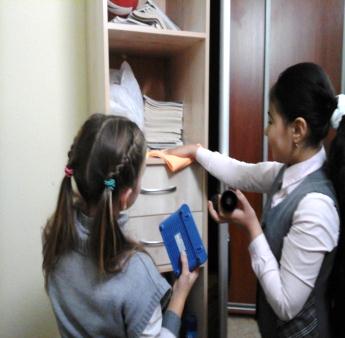 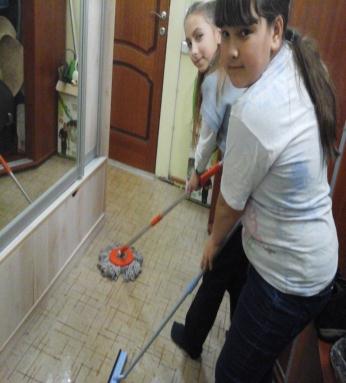 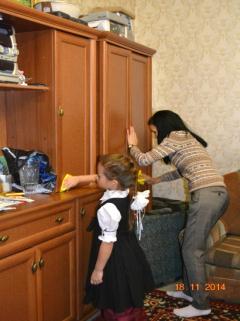 Публикации в газете«Здравствуйте, нефтеюганцы!»
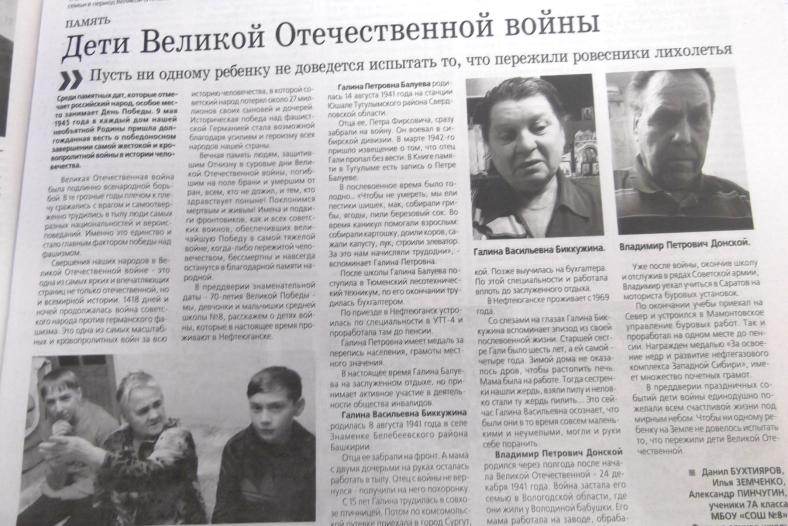 Книга памяти 
«Детство, опаленное войной»
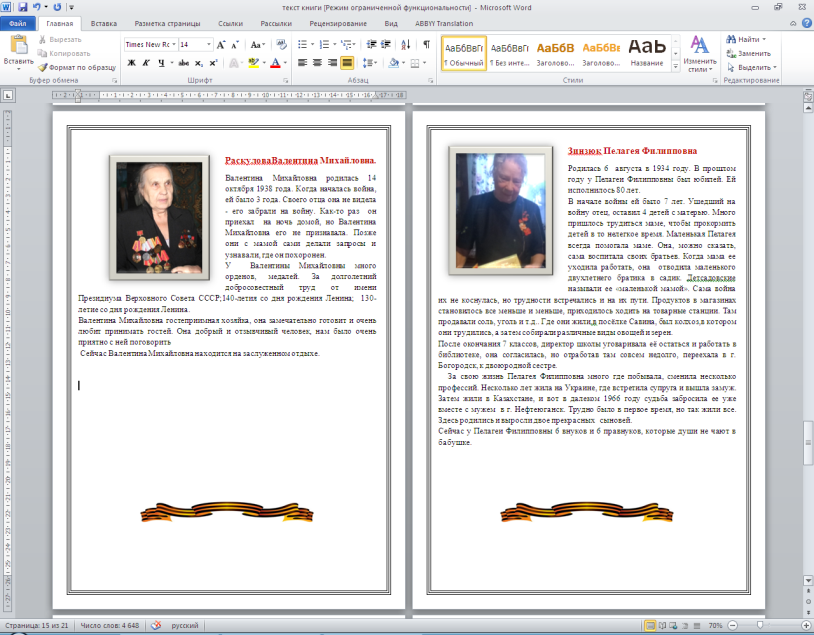 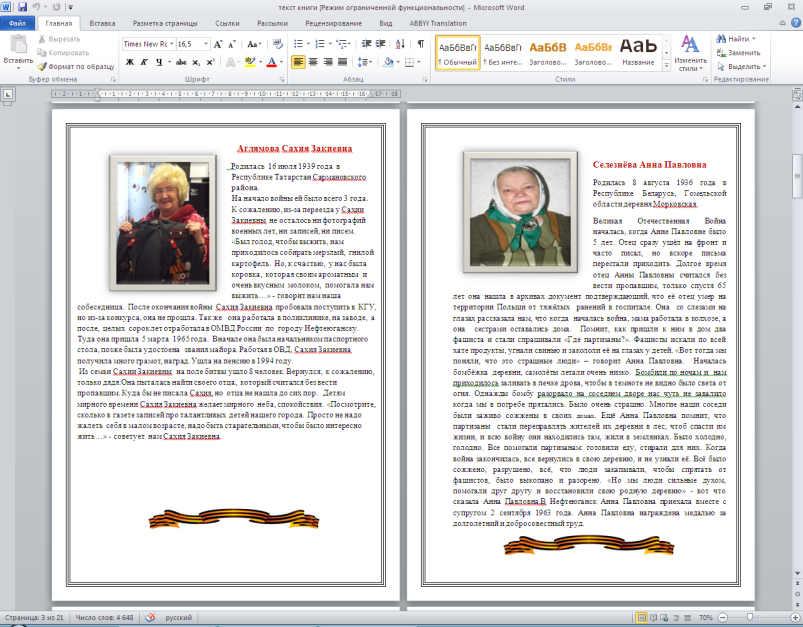 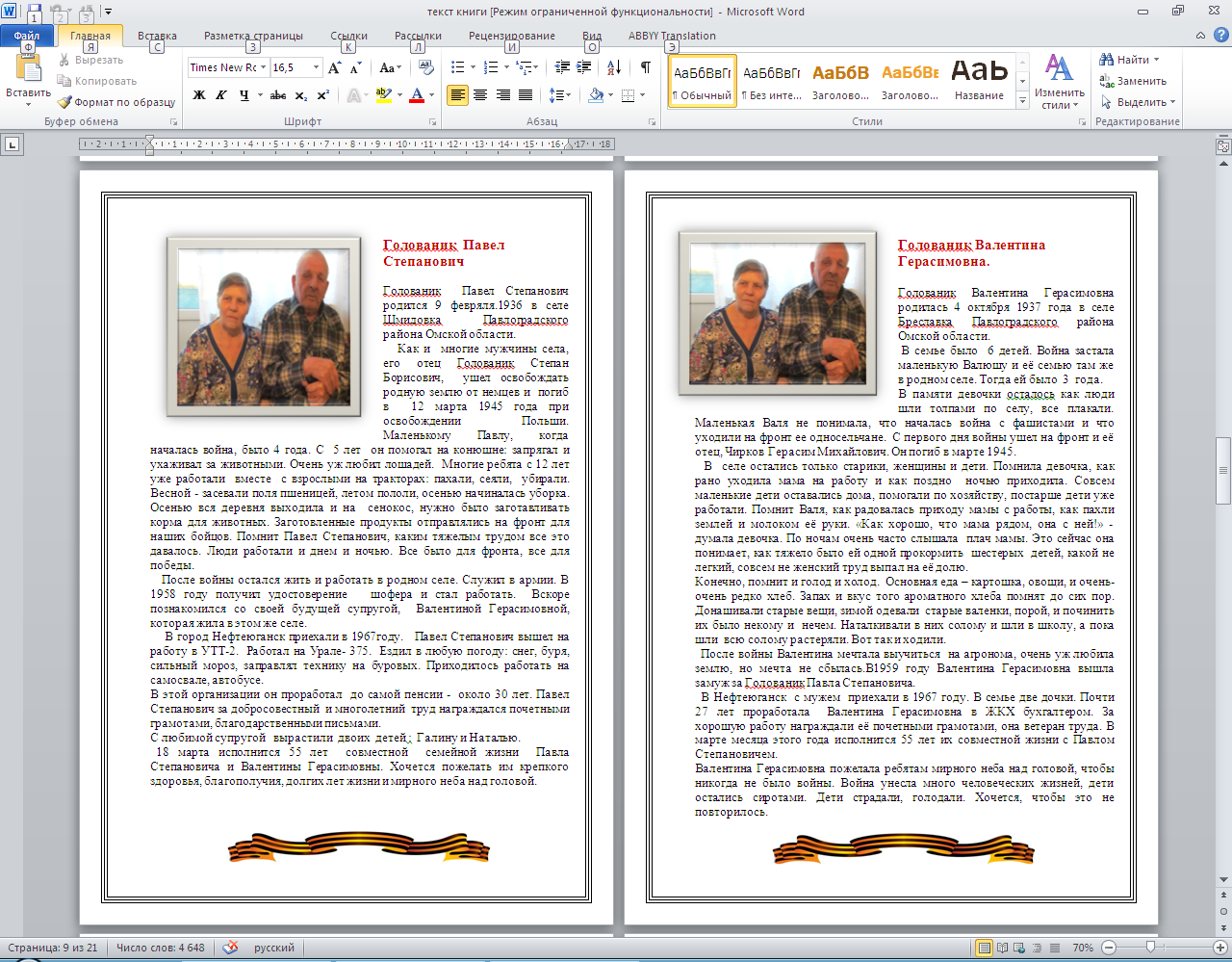 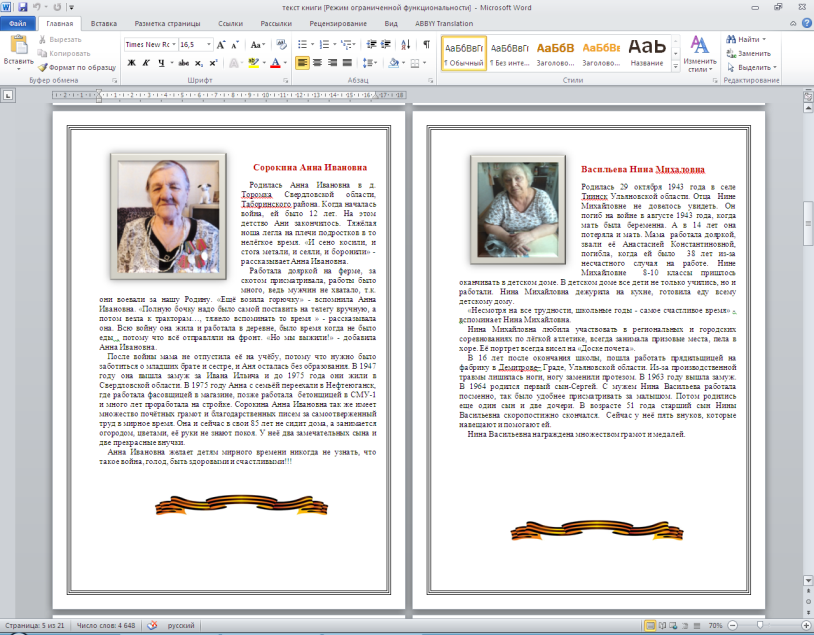 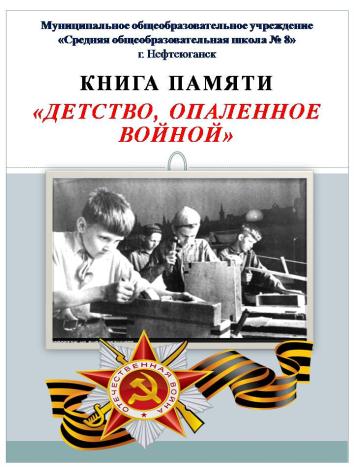 Перспективы:
в городе проживает 133 человека, относящиеся к категории «дети войны». В настоящее время собрали информацию только о 44. Мы не остановимся на достигнутом, и продолжим сбор материала о «детях войны»; 
 будем информировать население нашего города в средствах массовой информации о жизни этих замечательных людей;
организуем для «детей войны» встречи в стенах нашей школы;
подарим «детям войны», городскому музею и библиотеке книгу «Детство, опаленное войной» к празднику Победы.